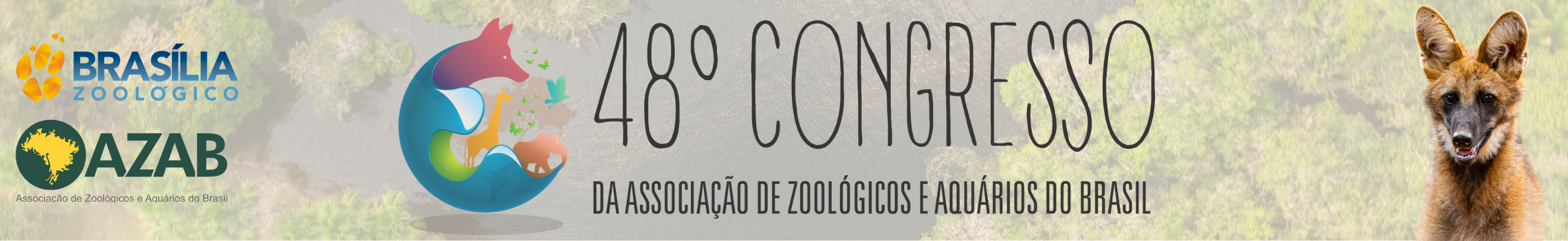 Título do trabalho
AUTORES: SOBRENOME, Nome1; SOBRENOME, Nome2;...
¹Informações sobre o autor  (Nome do cargo ou função e da instituição, e-mail)
CORPO: Subdividir nos tópicos abordados no trabalho da forma que achar mais adequada. Tamanho de fonte variável, desde que legível à distância.
Incluir as imagens, gráficos e tabelas e as principais referências do trabalho.
Área para identificação de outras instituições que apoiaram o trabalho